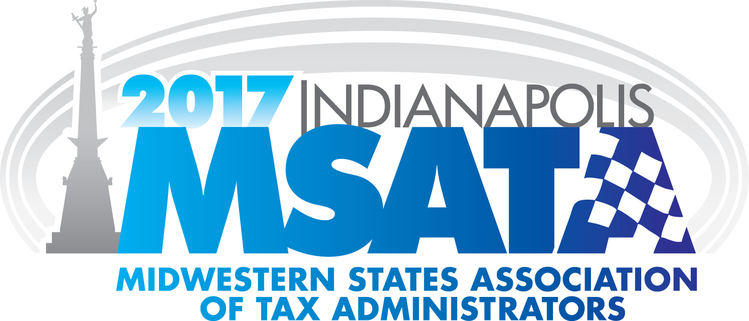 Fingerprinting and Background Checks for IRS FTI Compliance
Alison Jares & David Wiest – South Dakota RevenueAmber Ying – Indiana RevenueSteve Matteson – IRS Safeguards
Background Investigation Requirements
Agencies must develop a written policy requiring that employees, contractors and sub-contractors (if authorized), with access to FTI must complete a background investigation that is favorably adjudicated. The policy will identify the process, steps, timeframes and favorability standards that the agency has adopted. The agency may adopt the favorability standards set by the FIS or one that is currently used by another state agency, or the Agency may develop its own standards specific to FTI access. 

 The written background investigation policy must establish a result criterion for each required element which defines what would result in preventing or removing an employee’s or contractor’s access to FTI.
Background Investigation Requirements
Agencies must initiate a background investigation for all employees and contractors prior to permitting access to FTI. 

State agencies must ensure a reinvestigation is conducted within 10 years from the date of the previous background investigation for each employee and contractor requiring access to FTI. 

 Agencies must make written background investigation policies and procedures as well as a sample of completed employee and contractor background investigations available for inspection upon request.
Background investigations for any individual granted access to FTI must include, at a minimum:
a) FBI fingerprinting (FD-258) - review of Federal Bureau of Investigation (FBI) fingerprint results conducted to identify possible suitability issues. (Contact the appropriate state identification bureau for the correct procedures to follow.) A listing of state identification bureaus can be found at: https://www.fbi.gov/about-us/cjis/identity-history-summary-checks/state-identification-bureau-listing 

This national agency check is the key to evaluating the history of a prospective candidate for access to FTI. It allows the Agency to check the applicant’s criminal history in all 50 states, not only current or known past residences.
Background investigations for any individual granted access to FTI must include, at a minimum:
b) Check of local law enforcement agencies where the subject has lived, worked, and/or attended school within the last 5 years, and if applicable, of the appropriate agency for any identified arrests. 

The local law enforcement check will assist agencies in identifying trends of misbehavior that may not rise to the criteria for reporting to the FBI database but is a good source of information regarding an applicant.
Background investigations for any individual granted access to FTI must include, at a minimum:
c) Citizenship/residency – Validate the subject’s eligibility to legally work in the United States (e.g., a United States citizen or foreign citizen with the necessary authorization).

Employers must complete USCIS Form I-9 to document verification of the identity and employment authorization of each new employee hired after November 16, 1986, to work in the United States. Within 3 days of completion, any new employee must also be processed through E-Verify to assist with verification of his/her status and the documents provided with the Form I-9. The E-Verify system is free of charge and can be located at www.uscis.gov/e-verify. This verification process may only be completed on new employees. Any employee with expiring employment eligibility must be documented and monitored for continued compliance.